MENO PRIEZVISKO
DÁTUM
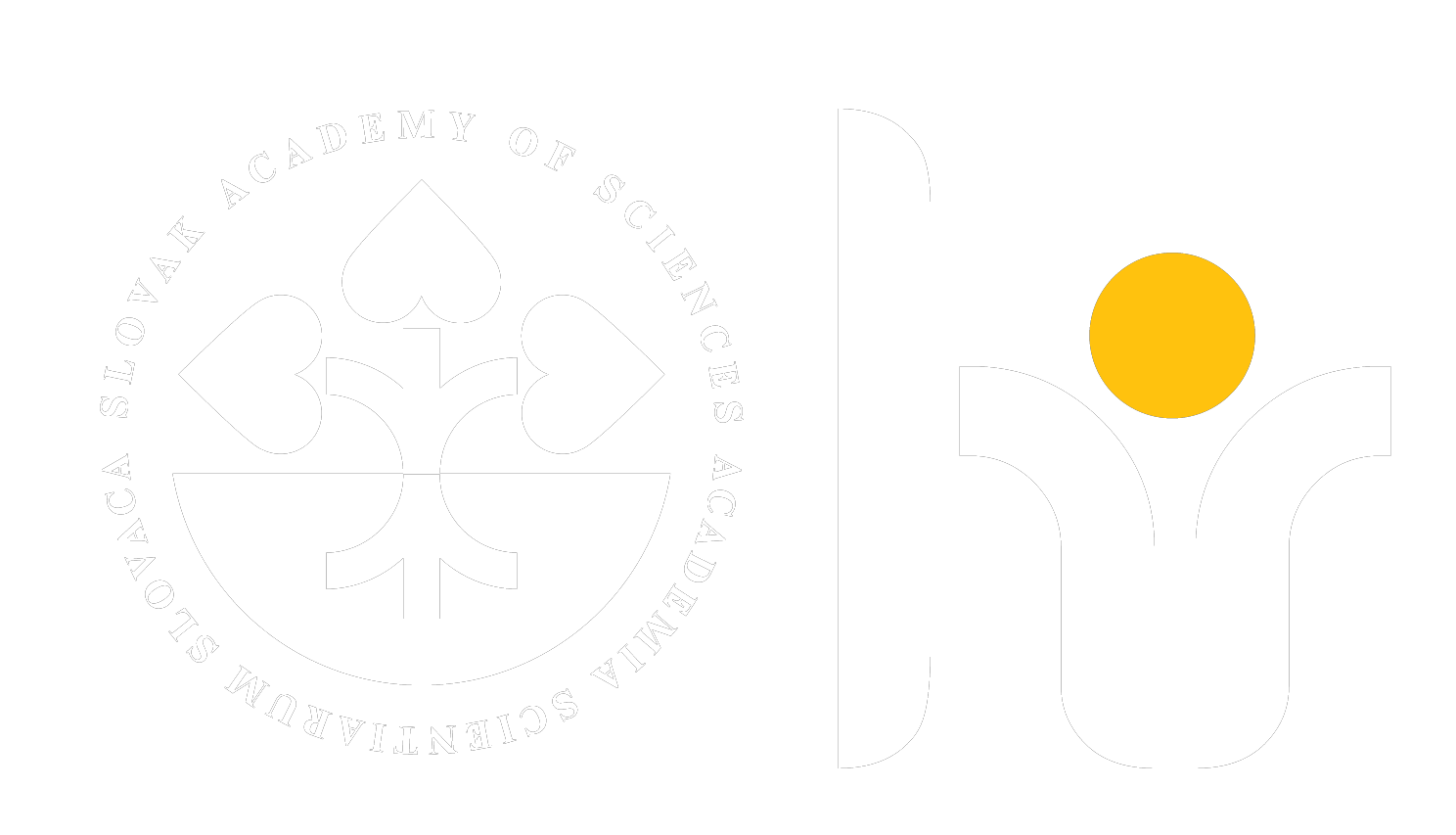 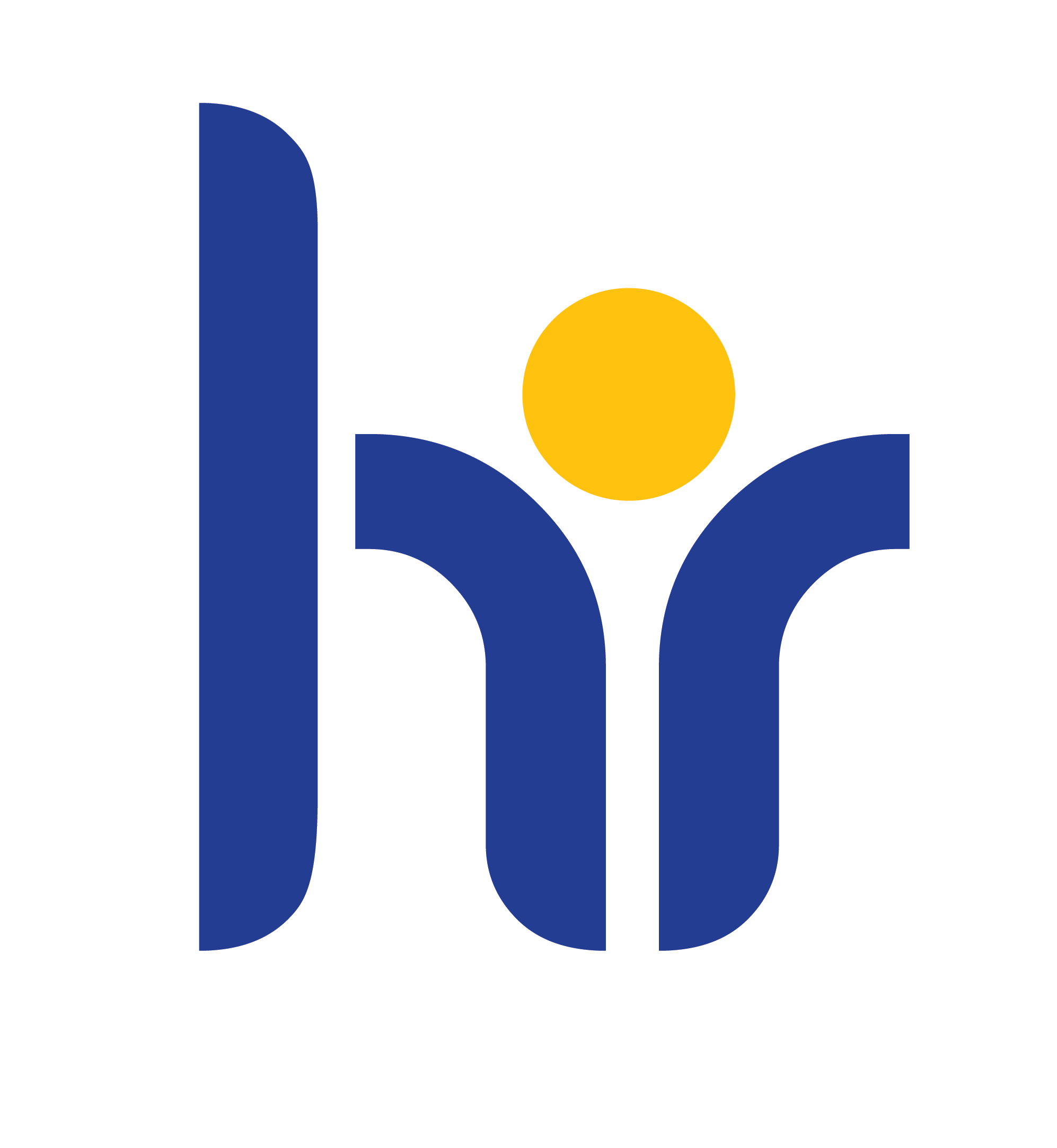 SLOVAK ACADEMY OF SCIENCES
HRS4R
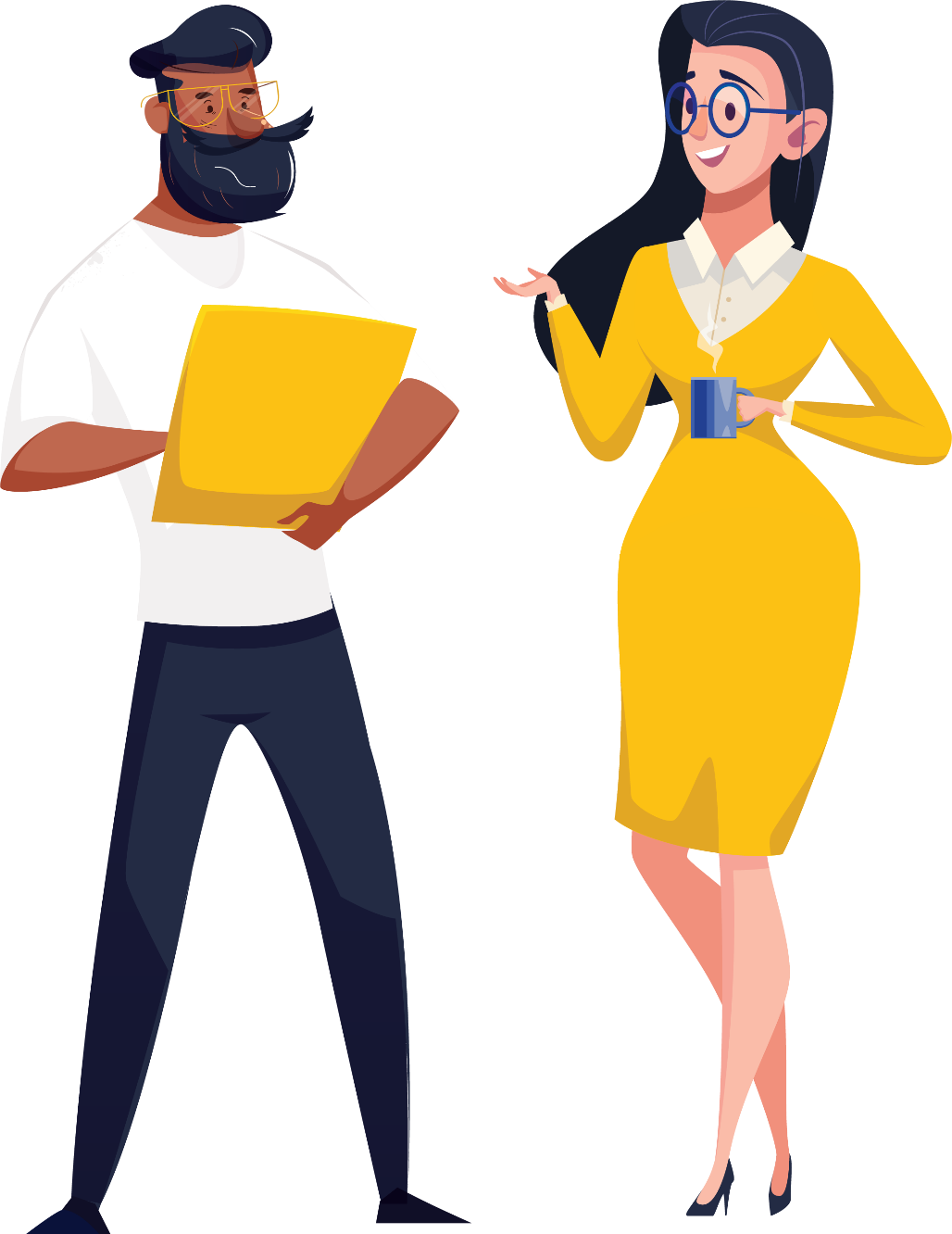 THE HUMAN RESOURCES STRATEGY FOR RESEARCHERS
nazovnazovnazovnazovnazovnazovnazovnazovnazovnazovnazovnazovnazovnazovnazovnazovnazov
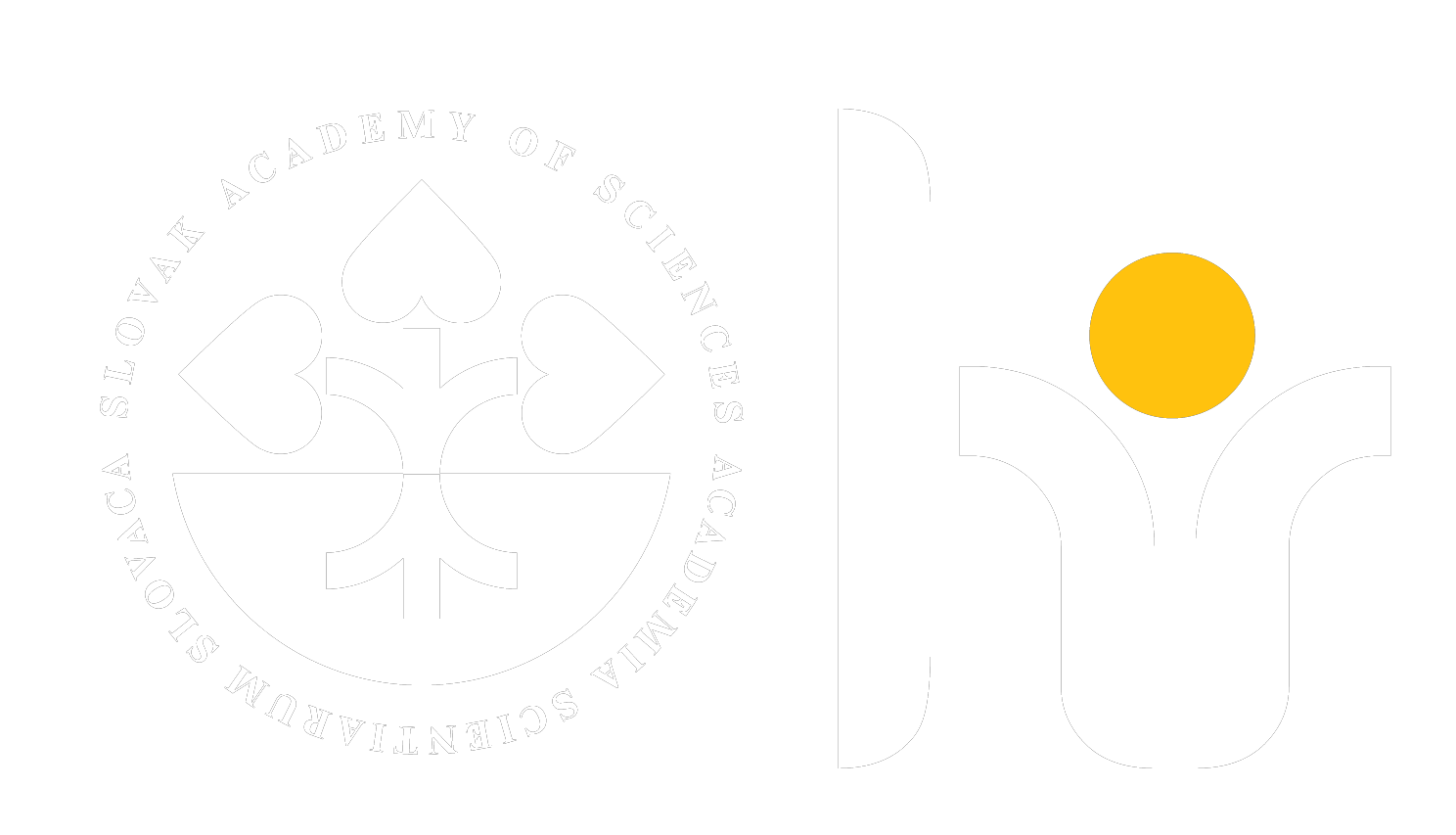 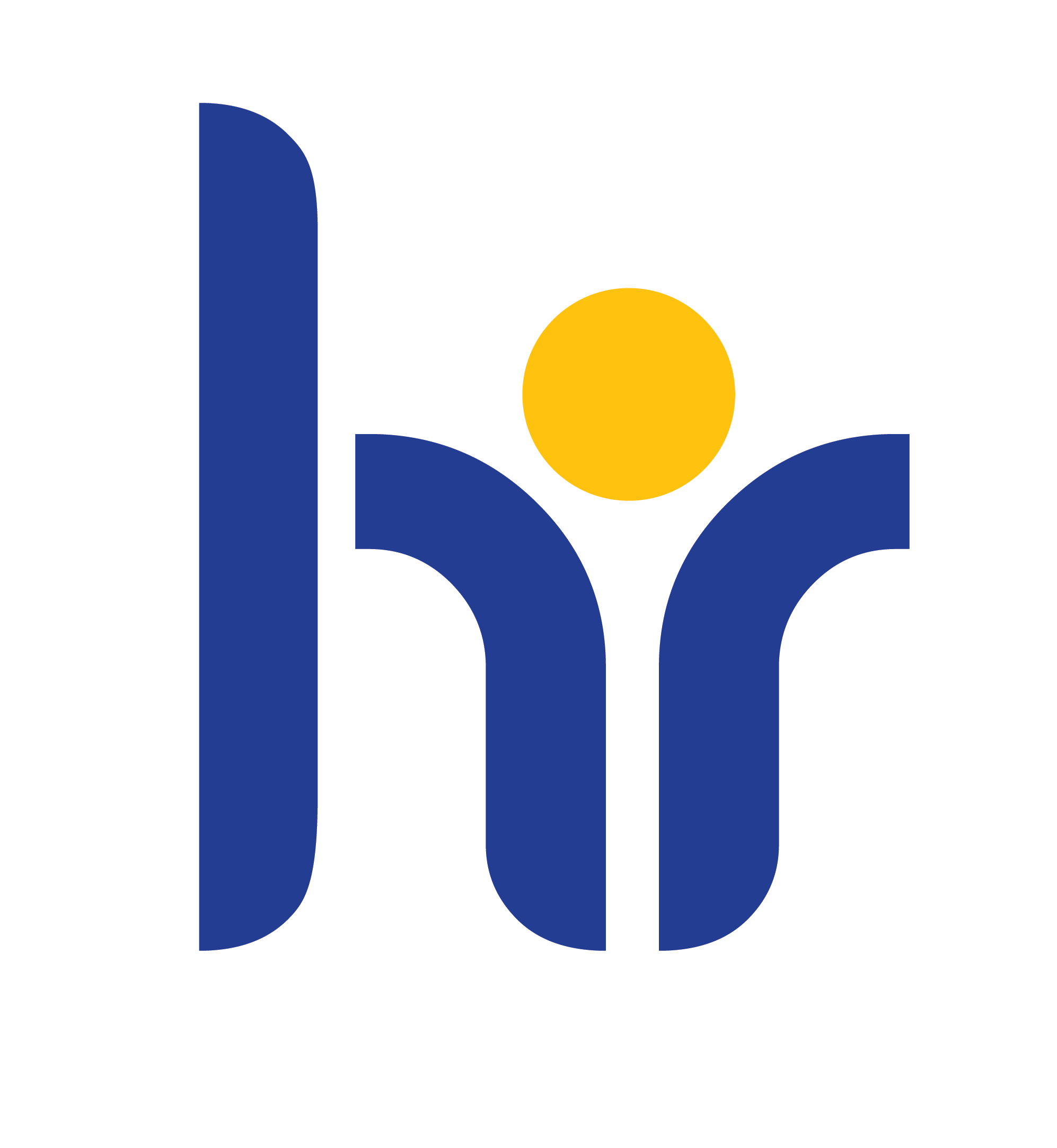 NÁZOV
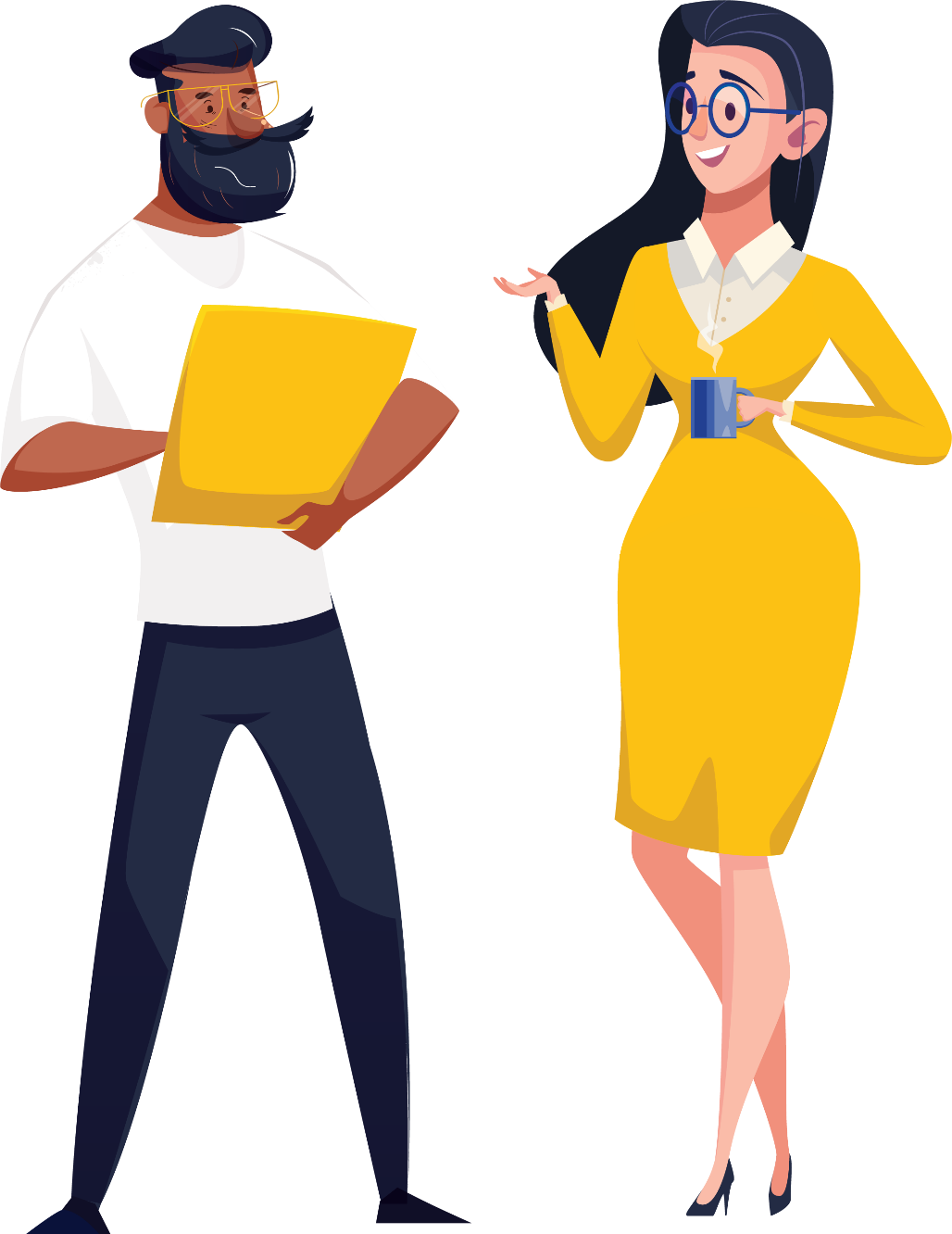 TEXTTEXTTEXTTEXTTEXTTEXTTEXTTEXTTEXTTEXTTEXTTEXTTEXTTEXTTEXTTEXTTEXTTEXTTEXTTEXTTEXTTEXTTEXTTEXTTEXTTEXTTEXTTEXTTEXTTEXTTEXTTEXTTEXTTEXTTEXTTEXTTEXTTEXTTEXTTEXTTEXTTEXTTEXTTEXTTEXTTEXTTEXTTEXTTEXTTEXTTEXTTEXTTEXTTEXTTEXTTEXTTEXTTEXTTEXTTEXTTEXTTEXTTEXTTEXTTEXTTEXTTEXTTEXTTEXTTEXTTEXTTEXTTEXTTEXTTEXTTEXTTEXTTEXTTEXTTEXTTEXTTEXTTEXTTEXTTEXTTEXTTEXTTEXTTEXTTEXTTEXTTEXTTEXTTEXTTEXTTEXTTEXTTEXTTEXTTEXTTEXTTEXTTEXTTEXTTEXTTEXTTEXTTEXTTEXTTEXTTEXTTEXTTEXTTEXTTEXTTEXTTEXTTEXTTEXTTEXTTEXTTEXTTEXTTEXTTEXTTEXTTEXTTEXTTEXTTEXTTEXTTEXTTEXTTEXTTEXTTEXTTEXTTEXTTEXTTEXTTEXTTEXTTEXTTEXTTEXTTEXTTEXTTEXTTEXTTEXTTEXTTEXTTEXTTEXTTEXTTEXTTEXTTEXTTEXTTEXTTEXTTEXTTEXTTEXTTEXTTEXTTEXTTEXTTEXTTEXTTEXTTEXTTEXTTEXTTEXTTEXTTEXTTEXTTEXTTEXTTEXTTEXTTEXTTEXTTEXTTEXTTEXTTEXTTEXTTEXTTEXTTEXTTEXTTEXTTEXTTEXTTEXTTEXTTEXTTEXTTEXTTEXTTEXTTEXTTEXTTEXTTEXTTEXTTEXTTEXTTEXTTEXTTEXTTEXTTEXTTEXTTEXTTEXTTEXT
HRS4R
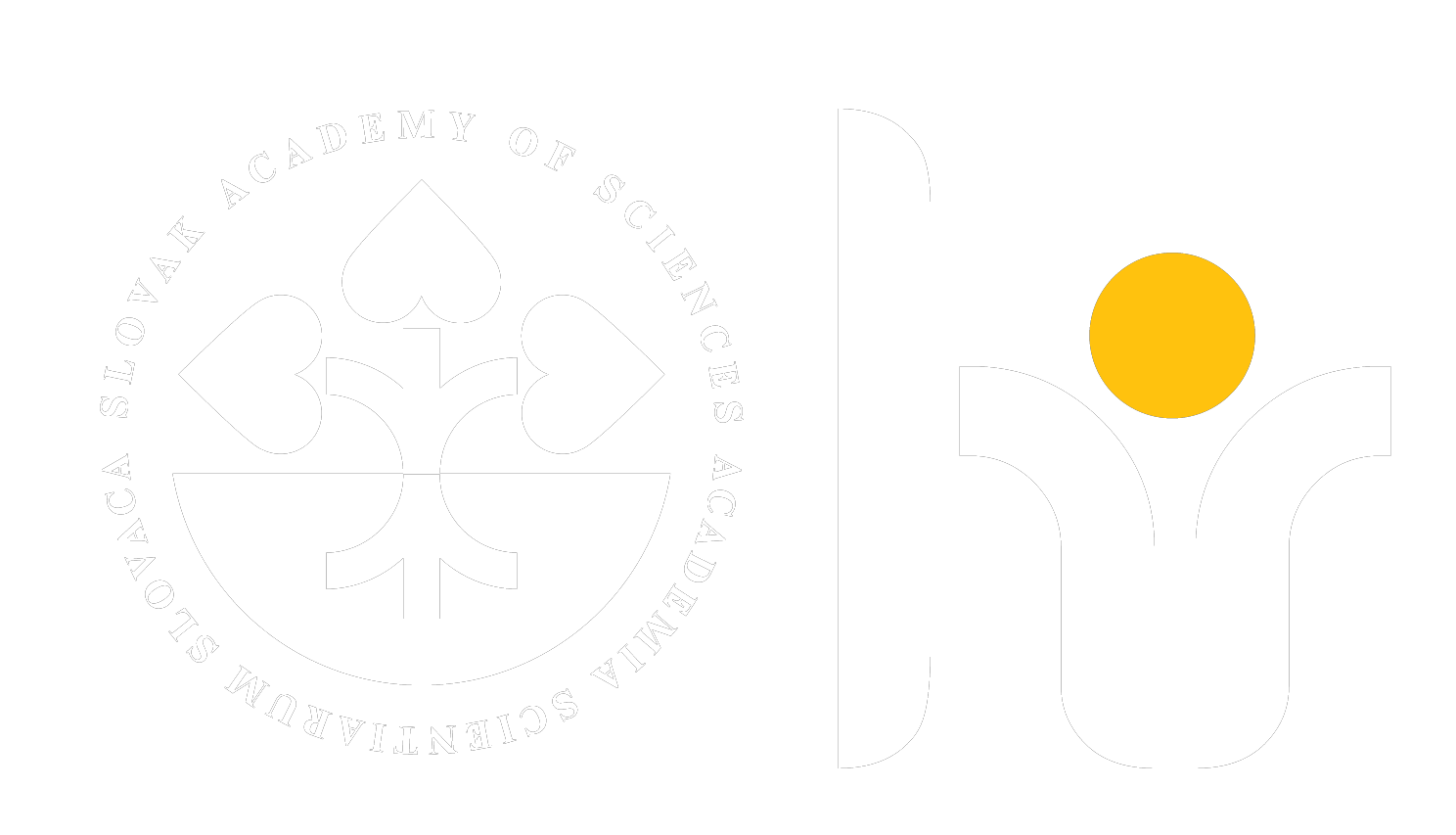 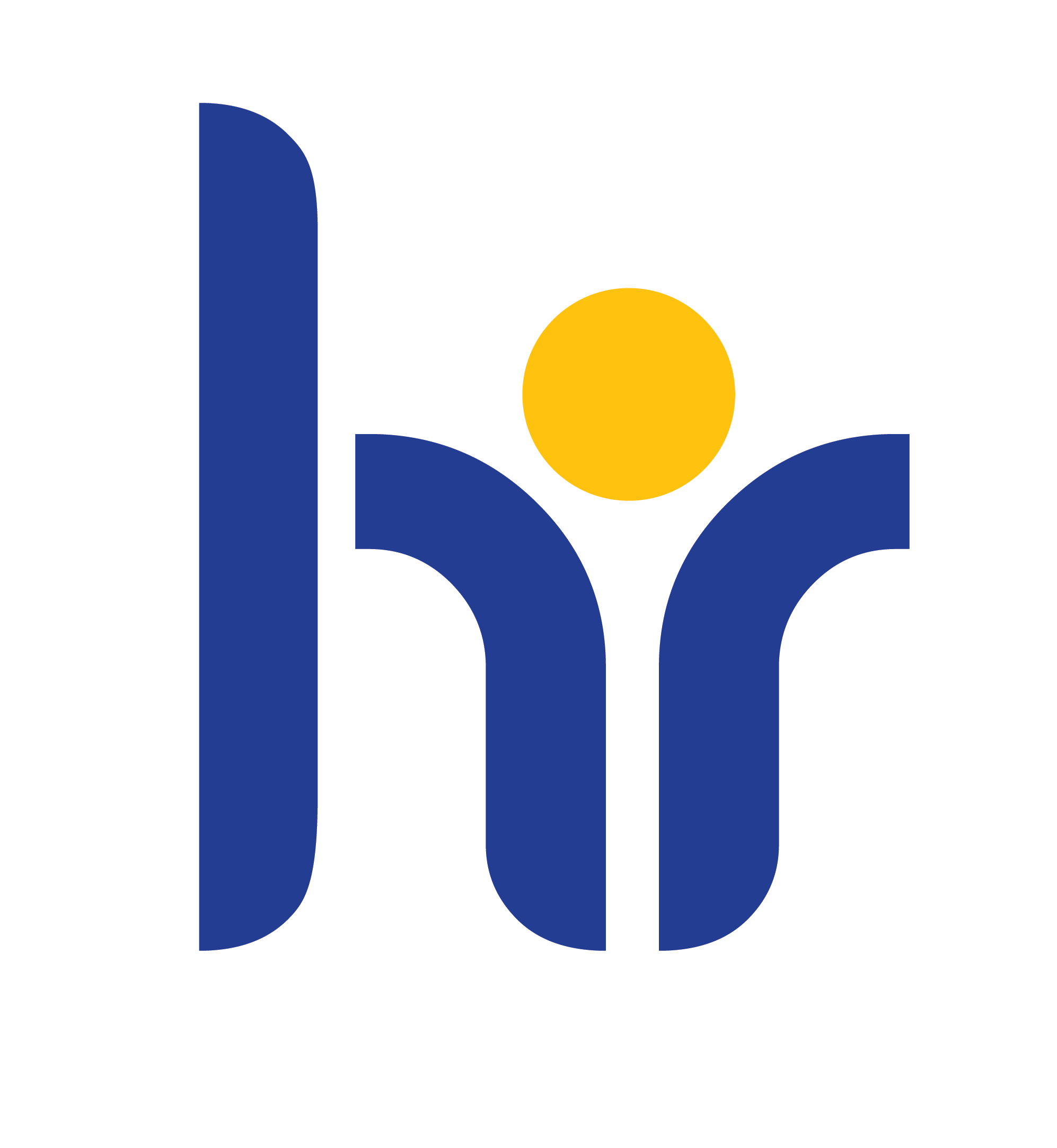 HRS4R
NÁZOV
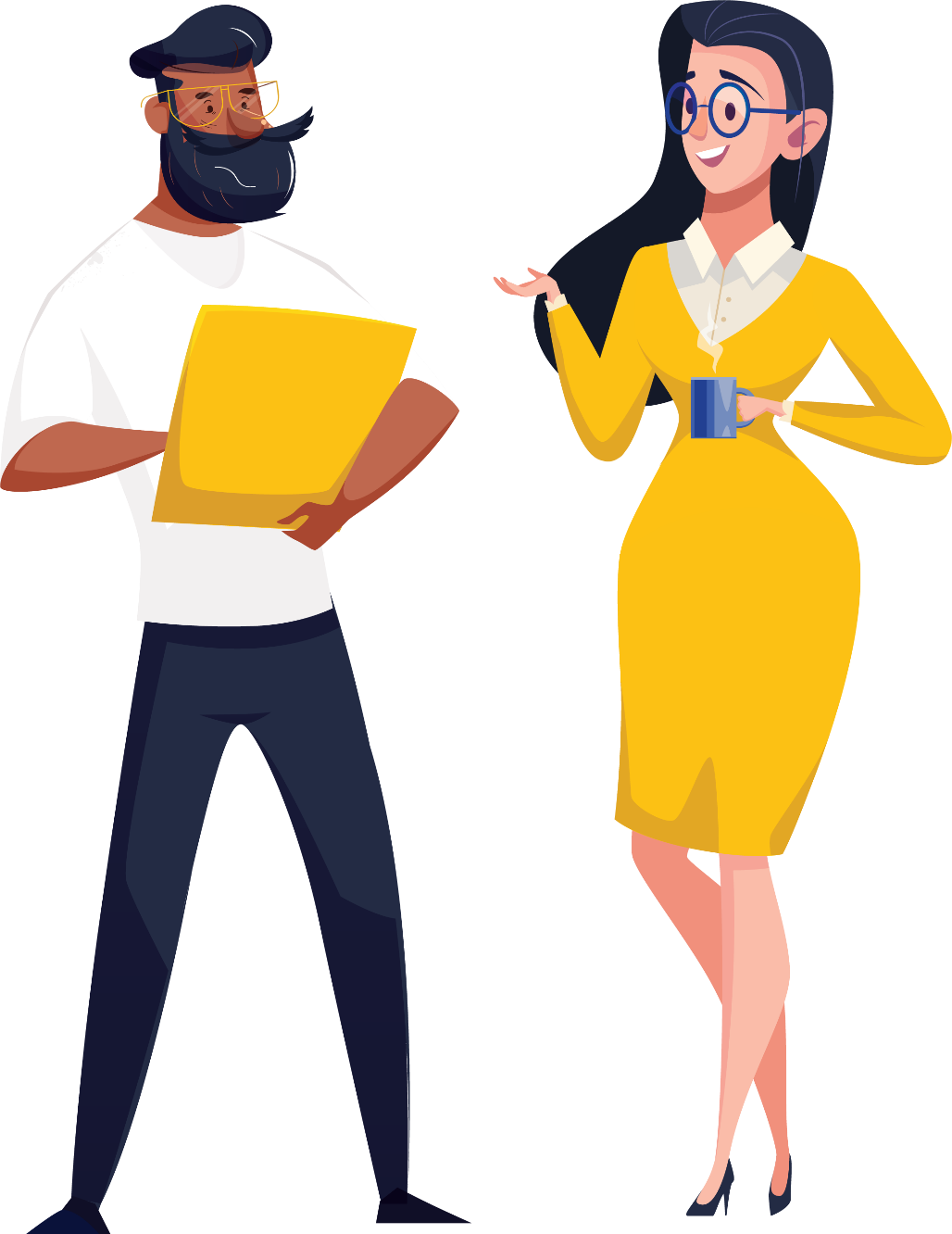 TEXTTEXTTEXTTEXTTEXTTEXTTEXTTEXTTEXTTEXTTEXTTEXTTEXTTEXTTEXTTEXTTEXTTEXTTEXTTEXTTEXTTEXTTEXTTEXTTEXTTEXTTEXTTEXTTEXTTEXTTEXTTEXTTEXTTEXTTEXTTEXTTEXTTEXTTEXTTEXTTEXTTEXTTEXTTEXTTEXTTEXTTEXTTEXTTEXTTEXTTEXTTEXTTEXTTEXTTEXTTEXTTEXTTEXTTEXTTEXTTEXTTEXTTEXTTEXTTEXTTEXTTEXTTEXTTEXTTEXTTEXTTEXTTEXTTEXTTEXTTEXTTEXTTEXTTEXTTEXTTEXTTEXTTEXTTEXTTEXTTEXTTEXTTEXTTEXTTEXTTEXTTEXTTEXTTEXTTEXTTEXTTEXTTEXTTEXTTEXTTEXTTEXTTEXTTEXTTEXTTEXTTEXTTEXTTEXTTEXTTEXTTEXTTEXTTEXTTEXTTEXTTEXTTEXTTEXTTEXTTEXTTEXTTEXTTEXTTEXTTEXTTEXTTEXTTEXTTEXTTEXTTEXTTEXTTEXTTEXTTEXTTEXTTEXTTEXTTEXTTEXTTEXTTEXTTEXTTEXTTEXTTEXTTEXTTEXTTEXTTEXTTEXTTEXTTEXTTEXTTEXTTEXTTEXTTEXTTEXTTEXTTEXTTEXTTEXTTEXTTEXTTEXTTEXTTEXTTEXTTEXTTEXTTEXTTEXTTEXTTEXTTEXTTEXTTEXTTEXTTEXTTEXTTEXTTEXTTEXTTEXTTEXTTEXTTEXTTEXTTEXTTEXTTEXTTEXTTEXTTEXTTEXTTEXTTEXTTEXTTEXTTEXTTEXTTEXTTEXTTEXTTEXTTEXTTEXTTEXTTEXTTEXTTEXTTEXTTEXTTEXTTEXTTEXTTEXT
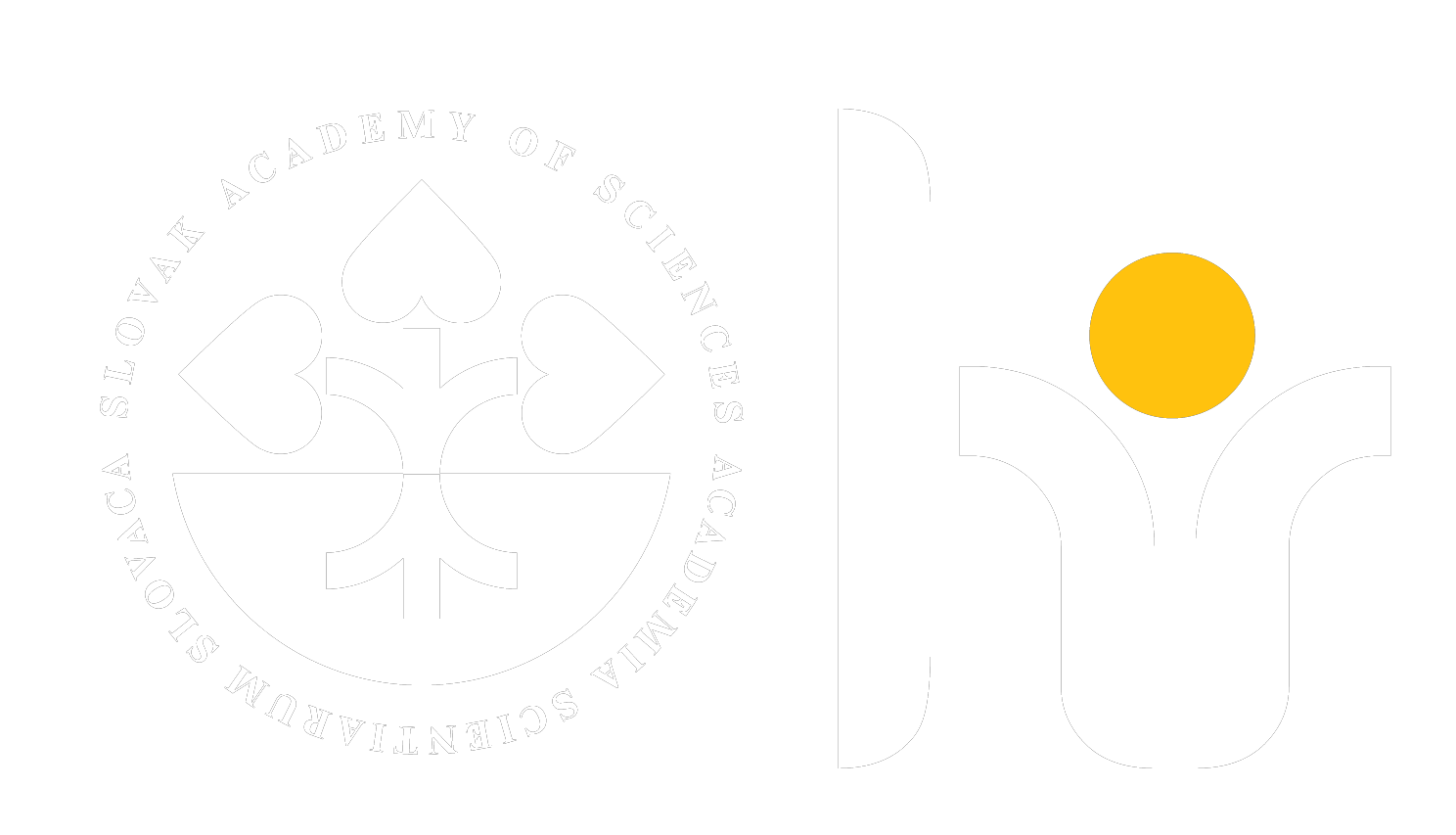 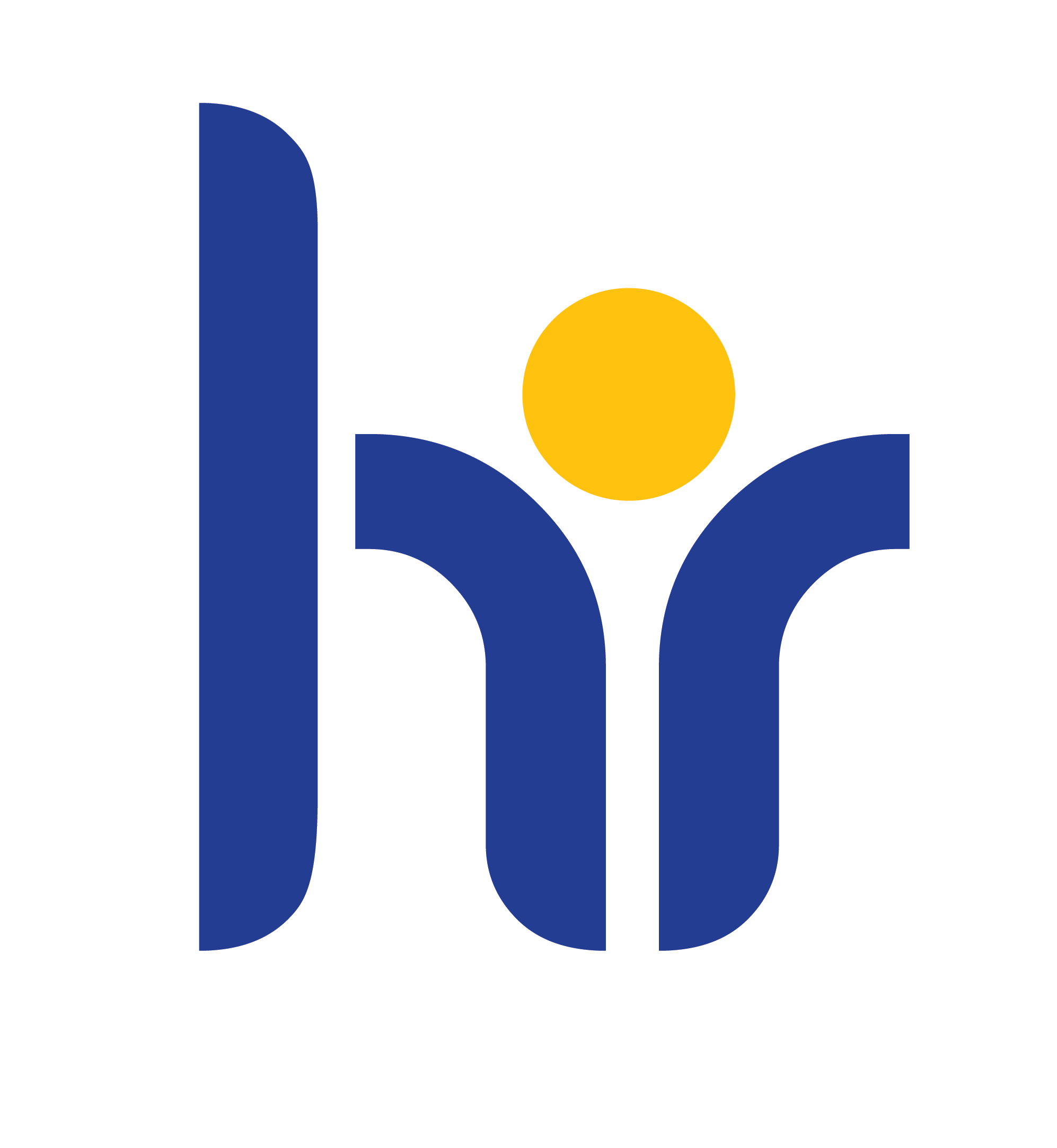 NÁZOV
TEXTTEXTTEXTTEXTTEXTTEXTTEXTTEXTTEXTTEXTTEXTTEXTTEXTTEXTTEXTTEXTTEXTTEXTTEXTTEXTTEXTTEXTTEXTTEXTTEXTTEXTTEXTTEXTTEXTTEXTTEXTTEXTTEXTTEXTTEXTTEXTTEXTTEXTTEXTTEXTTEXTTEXTTEXTTEXTTEXTTEXTTEXTTEXTTEXTTEXTTEXTTEXTTEXTTEXTTEXTTEXTTEXTTEXTTEXTTEXTTEXTTEXTTEXTTEXTTEXTTEXTTEXTTEXTTEXTTEXTTEXTTEXTTEXTTEXTTEXTTEXTTEXTTEXTTEXTTEXTTEXTTEXTTEXTTEXTTEXTTEXTTEXTTEXTTEXTTEXTTEXTTEXTTEXTTEXTTEXTTEXTTEXTTEXTTEXTTEXTTEXTTEXTTEXTTEXTTEXTTEXTTEXTTEXTTEXTTEXTTEXTTEXTTEXTTEXTTEXTTEXTTEXTTEXTTEXTTEXTTEXTTEXTTEXTTEXTTEXTTEXTTEXTTEXTTEXTTEXTTEXTTEXTTEXTTEXTTEXTTEXTTEXTTEXTTEXTTEXTTEXTTEXTTEXTTEXTTEXTTEXTTEXTTEXTTEXTTEXTTEXTTEXTTEXTTEXTTEXTTEXTTEXTTEXTTEXTTEXTTEXTTEXTTEXTTEXTTEXTTEXTTEXTTEXTTEXTTEXTTEXTTEXTTEXTTEXTTEXTTEXTTEXTTEXTTEXTTEXTTEXTTEXTTEXTTEXTTEXTTEXTTEXTTEXTTEXTTEXTTEXTTEXTTEXTTEXTTEXTTEXTTEXTTEXTTEXTTEXTTEXTTEXTTEXTTEXTTEXTTEXTTEXTTEXTTEXTTEXTTEXTTEXTTEXTTEXTTEXTTEXTTEXTTEXTTEXT
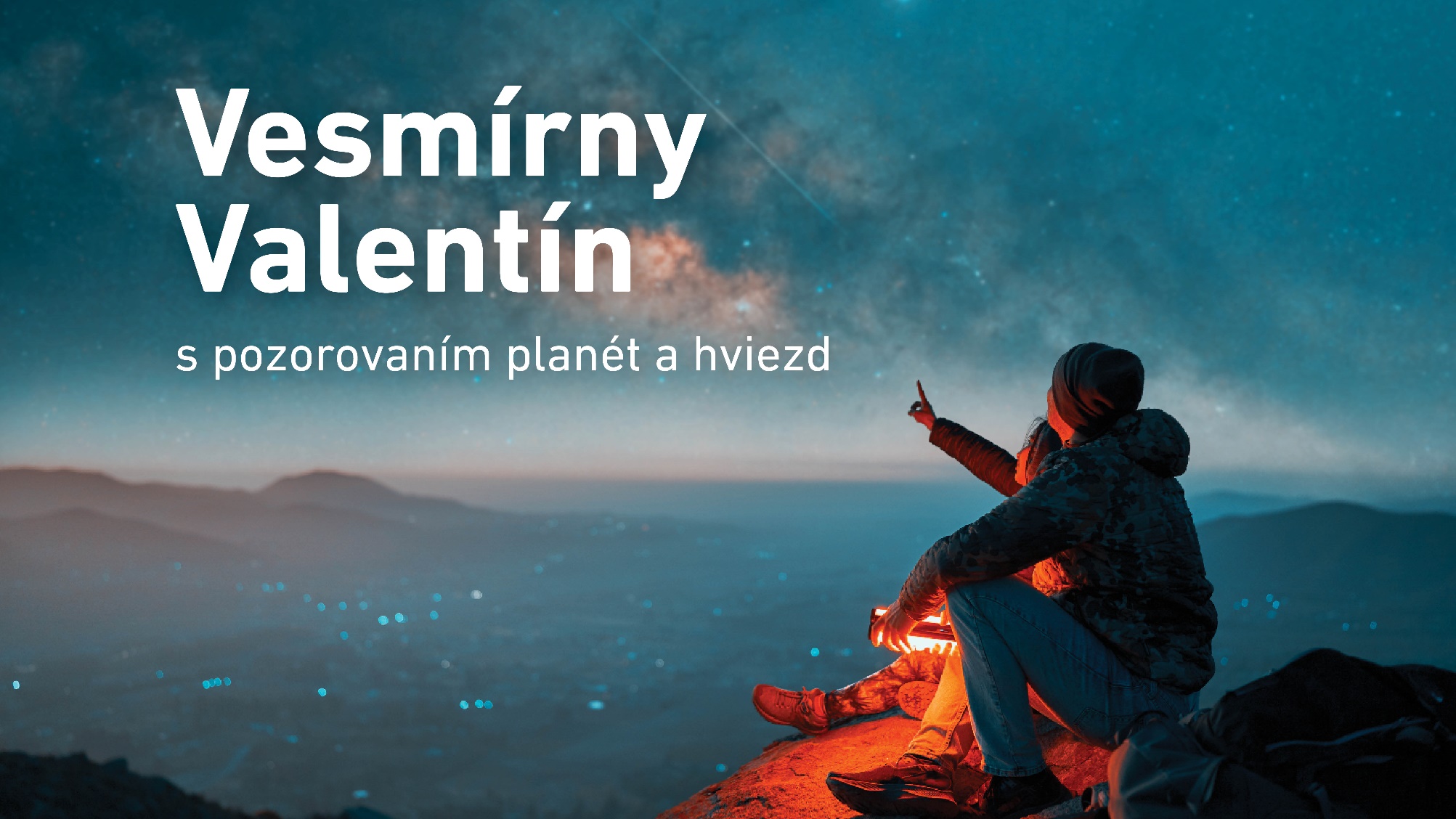 HRS4R
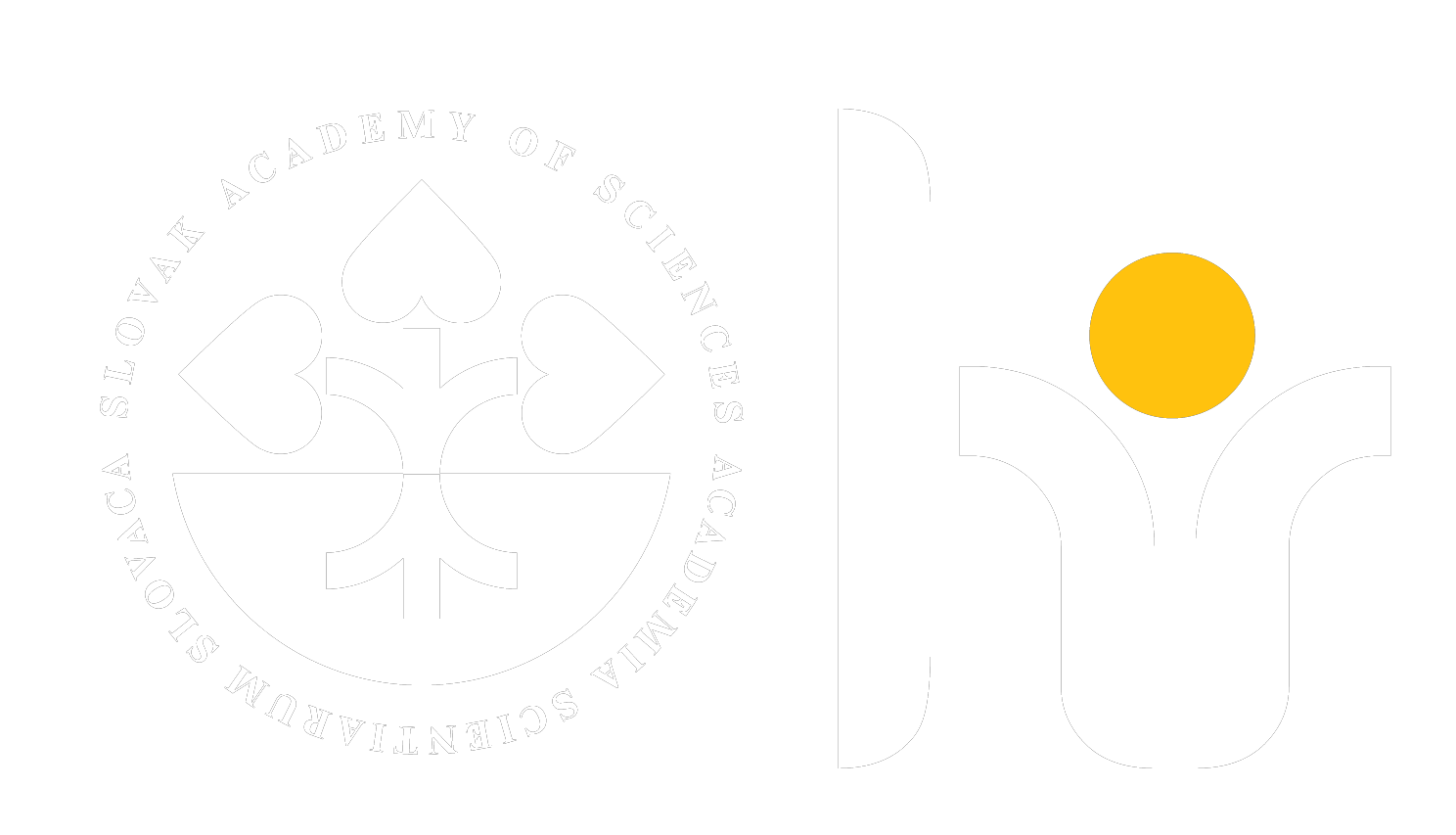 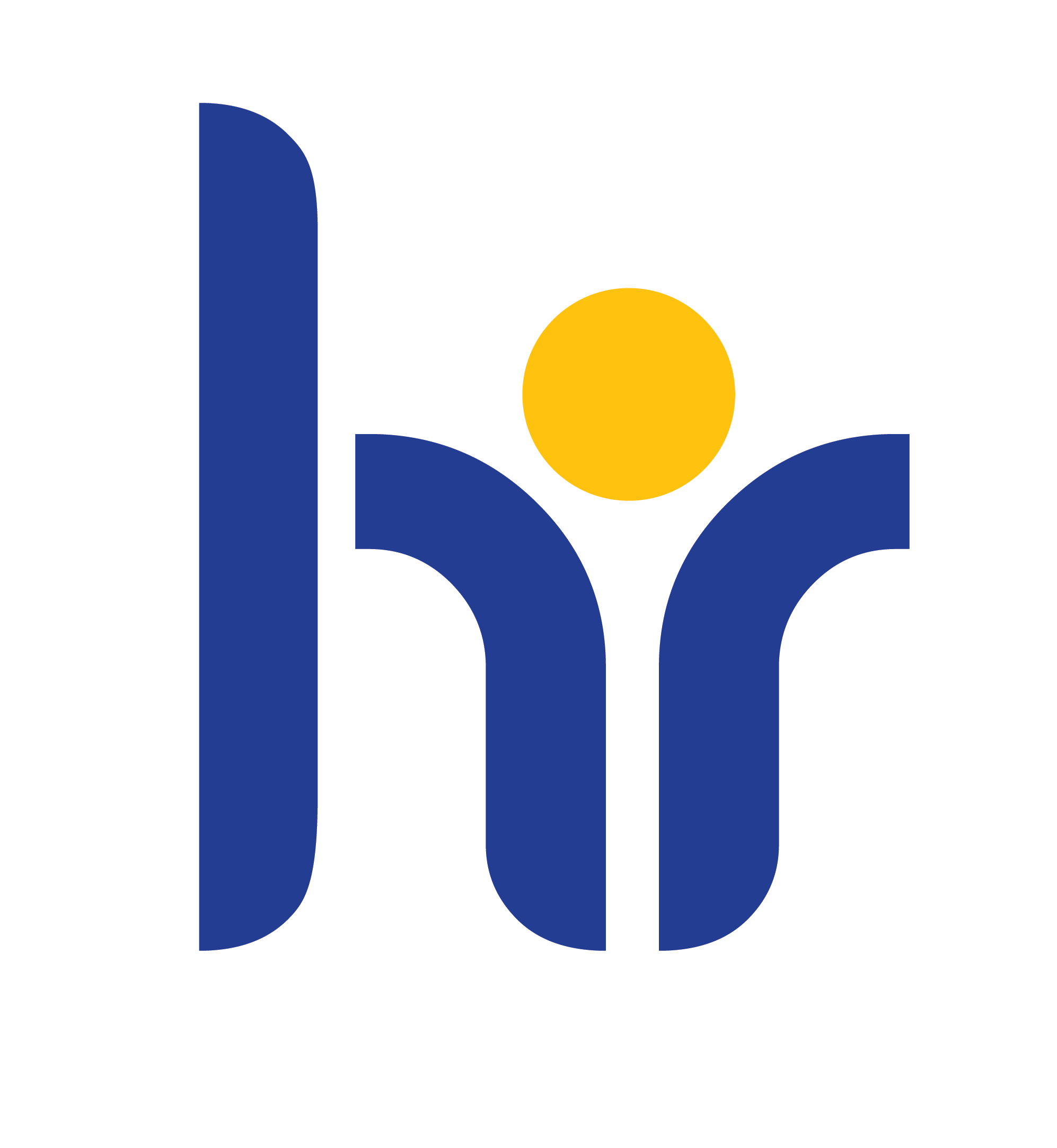 HRS4R
NÁZOV
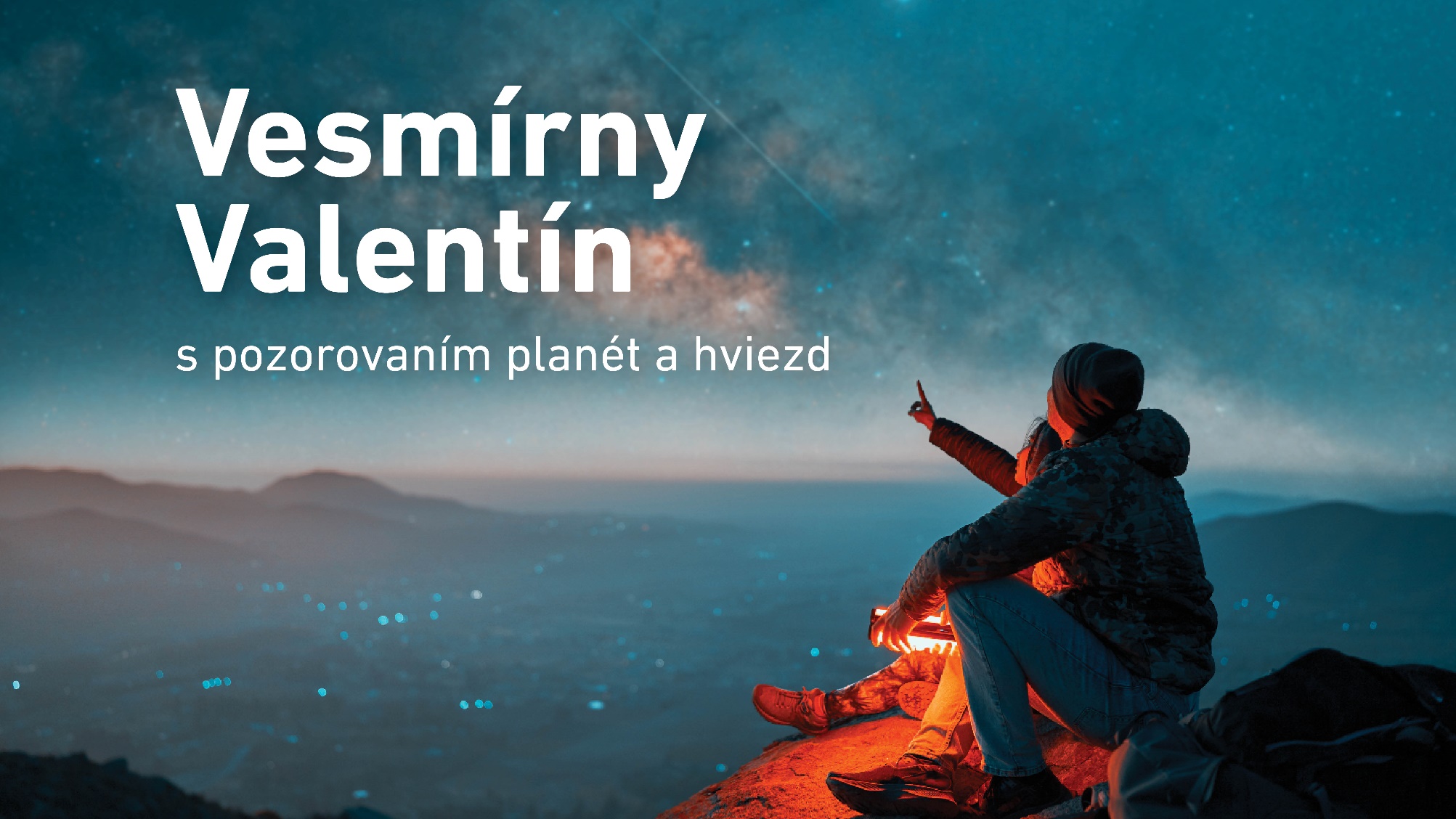 TEXTTEXTTEXTTEXTTEXTTEXTTEXTTEXTTEXTTEXTTEXTTEXTTEXTTEXTTEXTTEXTTEXTTEXTTEXTTEXTTEXTTEXTTEXTTEXTTEXTTEXTTEXTTEXTTEXTTEXTTEXTTEXTTEXTTEXTTEXTTEXTTEXTTEXTTEXTTEXTTEXTTEXTTEXTTEXTTEXTTEXTTEXTTEXTTEXTTEXTTEXTTEXTTEXTTEXTTEXTTEXTTEXTTEXTTEXTTEXTTEXTTEXTTEXTTEXTTEXTTEXTTEXTTEXTTEXTTEXTTEXTTEXTTEXTTEXTTEXTTEXTTEXTTEXTTEXTTEXTTEXTTEXTTEXTTEXTTEXTTEXTTEXTTEXTTEXTTEXTTEXTTEXTTEXTTEXTTEXTTEXTTEXTTEXTTEXTTEXTTEXTTEXTTEXTTEXTTEXTTEXTTEXTTEXTTEXTTEXTTEXTTEXTTEXTTEXTTEXTTEXTTEXTTEXTTEXTTEXTTEXTTEXTTEXTTEXTTEXTTEXTTEXTTEXTTEXTTEXTTEXTTEXTTEXTTEXTTEXTTEXTTEXTTEXTTEXTTEXTTEXTTEXTTEXTTEXTTEXTTEXTTEXTTEXTTEXTTEXTTEXTTEXTTEXTTEXTTEXTTEXTTEXTTEXTTEXTTEXTTEXTTEXTTEXTTEXTTEXTTEXTTEXTTEXTTEXTTEXTTEXTTEXTTEXTTEXTTEXTTEXTTEXTTEXTTEXTTEXTTEXTTEXTTEXTTEXTTEXTTEXTTEXTTEXTTEXTTEXTTEXTTEXTTEXTTEXTTEXTTEXTTEXTTEXTTEXTTEXTTEXTTEXTTEXTTEXTTEXTTEXTTEXTTEXTTEXTTEXTTEXTTEXTTEXTTEXTTEXTTEXTTEXTTEXTTEXT
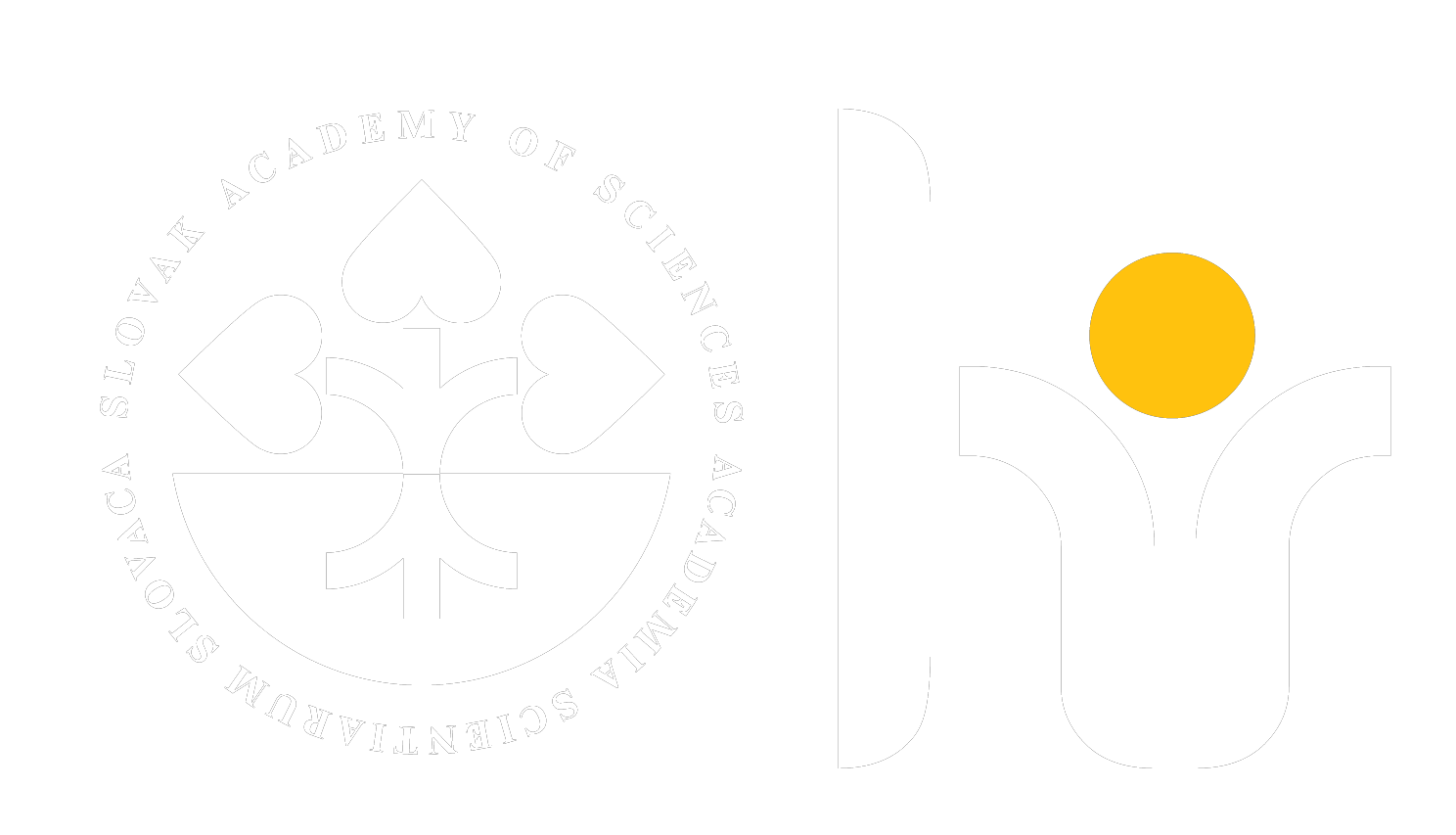 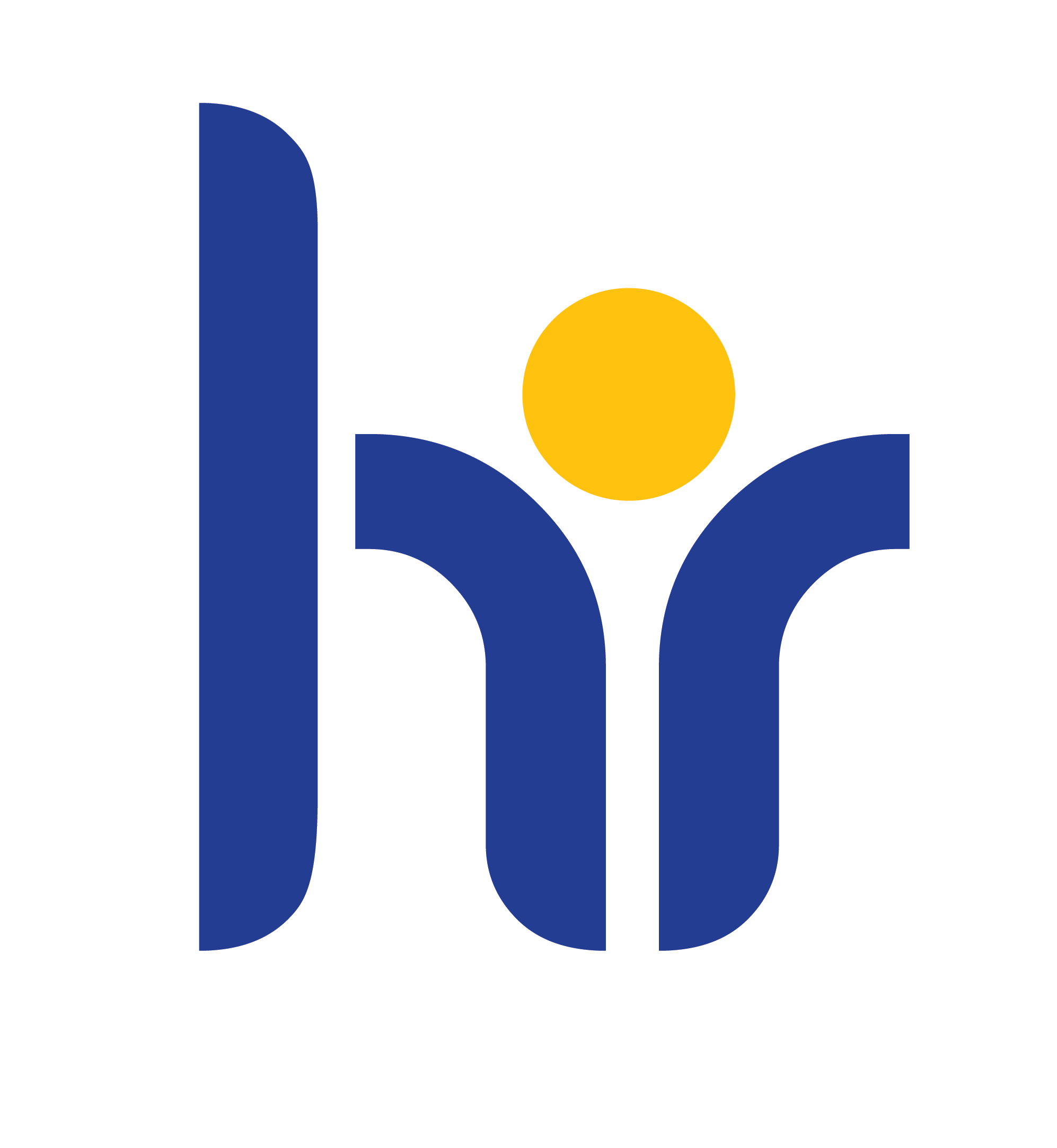 HRS4R
NÁZOV
NÁZOV
NÁZOV
TEXTTEXTTEXTTEXTTEXTTEXTTEXTTEXTTEXTTEXTTEXTTEXTTEXTTEXTTEXTTEXTTEXTTEXTTEXTTEXTTEXTTEXTTEXTTEXTTEXTTEXTTEXTTEXTTEXTTEXTTEXTTEXTTEXTTEXTTEXTTEXTTEXTTEXTTEXTTEXTTEXTTEXTTEXTTEXTTEXTTEXTTEXTTEXTTEXTTEXTTEXTTEXTTEXTTEXTTEXTTEXTTEXTTEXTTEXTTEXTTEXTTEXTTEXTTEXTTEXTTEXTTEXTTEXTTEXTTEXTTEXTTEXTTEXTTEXTTEXTTEXTTEXTTEXTTEXTTEXTTEXTTEXTTEXTTEXTTEXTTEXTTEXTTEXTTEXTTEXTTEXTTEXTTEXTTEXTTEXTTEXTTEXTTEXTTEXTTEXTTEXTTEXTTEXTTEXTTEXTTEXTTEXTTEXTTEXTTEXTTEXTTEXTTEXTTEXTTEXTTEXTTEXTTEXTTEXTTEXTTEXTTEXTTEXTTEXTTEXTTEXTTTTEXTTEXTEXTTEXTTEXTTEXTTEXTTEXTTEXTTEXTTEXTTEXTTEXTTEXT
TEXTTEXTTEXTTEXTTEXTTEXTTEXTTEXTTEXTTEXTTEXTTEXTTEXTTEXTTEXTTEXTTEXTTEXTTEXTTEXTTEXTTEXTTEXTTEXTTEXTTEXTTEXTTEXTTEXTTEXTTEXTTEXTTEXTTEXTTEXTTEXTTEXTTEXTTEXTTEXTTEXTTEXTTEXTTEXTTEXTTEXTTEXTTEXTTEXTTEXTTEXTTEXTTEXTTEXTTEXTTEXTTEXTTEXTTEXTTEXTTEXTTEXTTEXTTEXTTEXTTEXTTEXTTEXTTEXTTEXTTEXTTEXTTEXTTEXTTEXTTEXTTEXTTEXTTEXTTEXTTEXTTEXTTEXTTEXTTEXTTEXTTEXTTEXTTEXTTEXTTEXTTEXTTEXTTEXTTEXTTEXTTEXTTEXTTEXTTEXTTEXTTEXTTEXTTEXTTEXTTEXTTEXTTEXTTEXTTEXTTEXTTEXTTEXTTEXTTEXTTEXTTEXTTEXTTEXTTEXTTEXTTEXTTEXTTEXTTEXTTEXTTTTEXTTEXTEXTTEXTTEXTTEXTTEXTTEXTTEXTTEXTTEXTTEXTTEXTTEXT
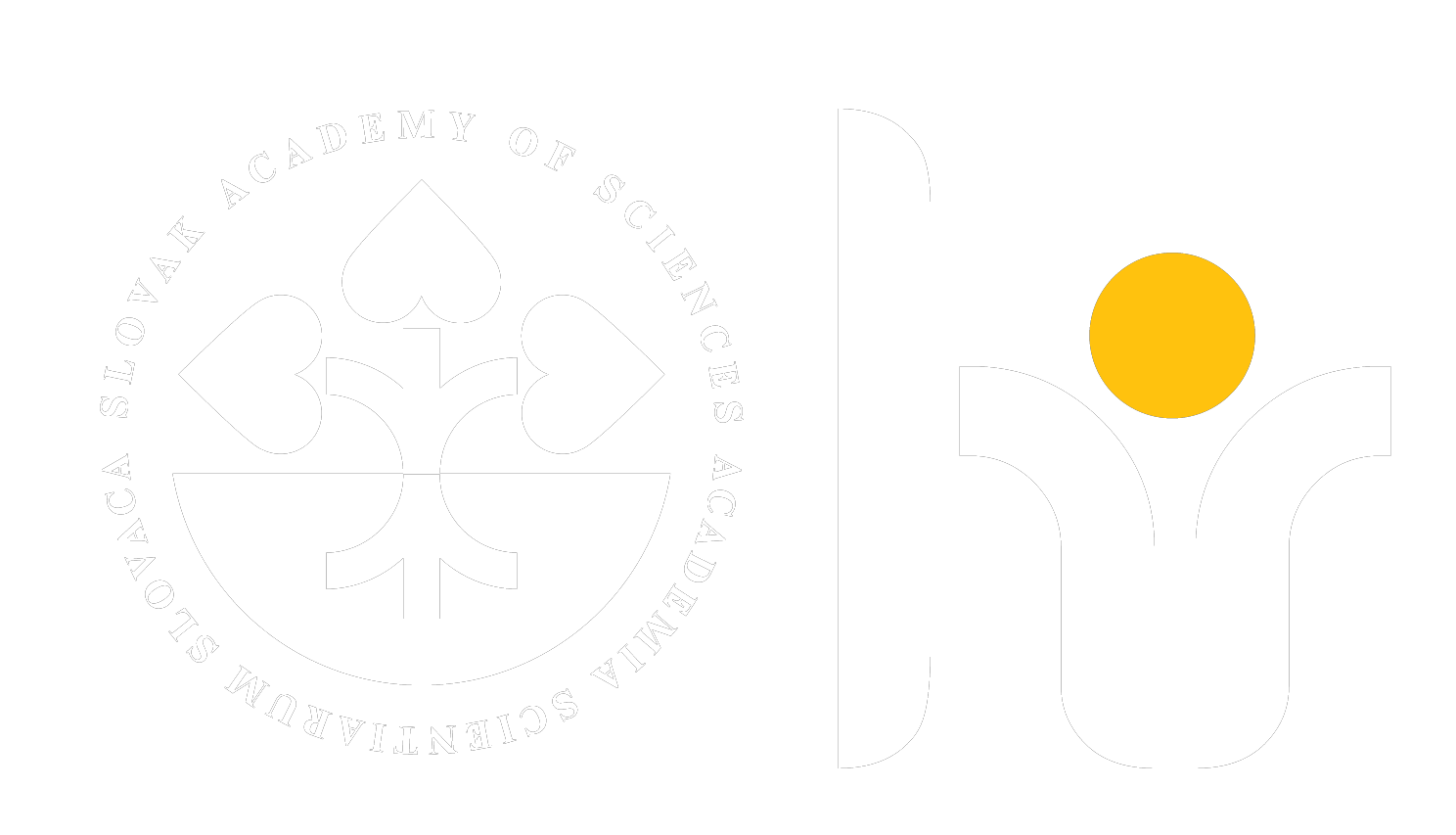 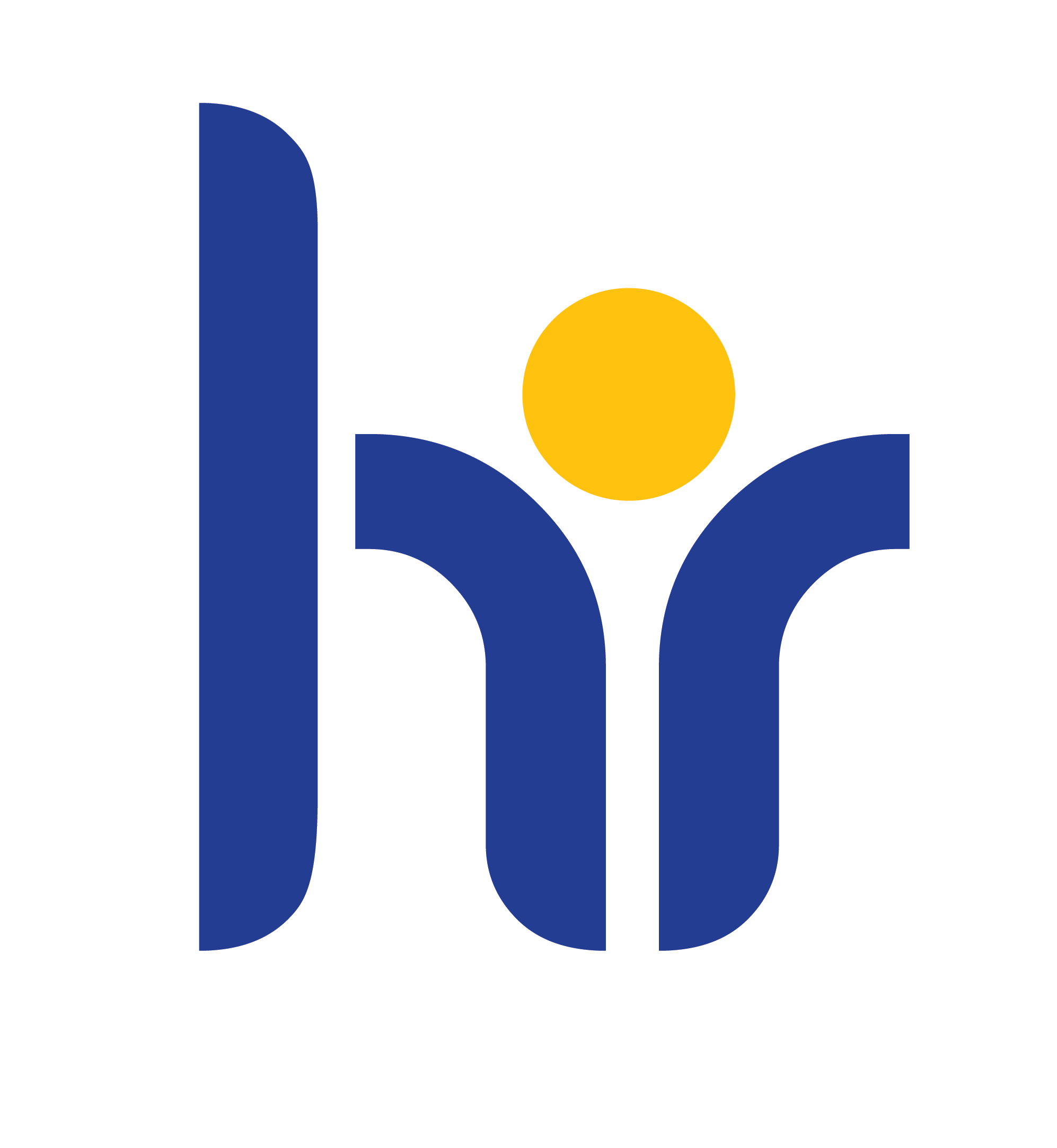 NÁZOV
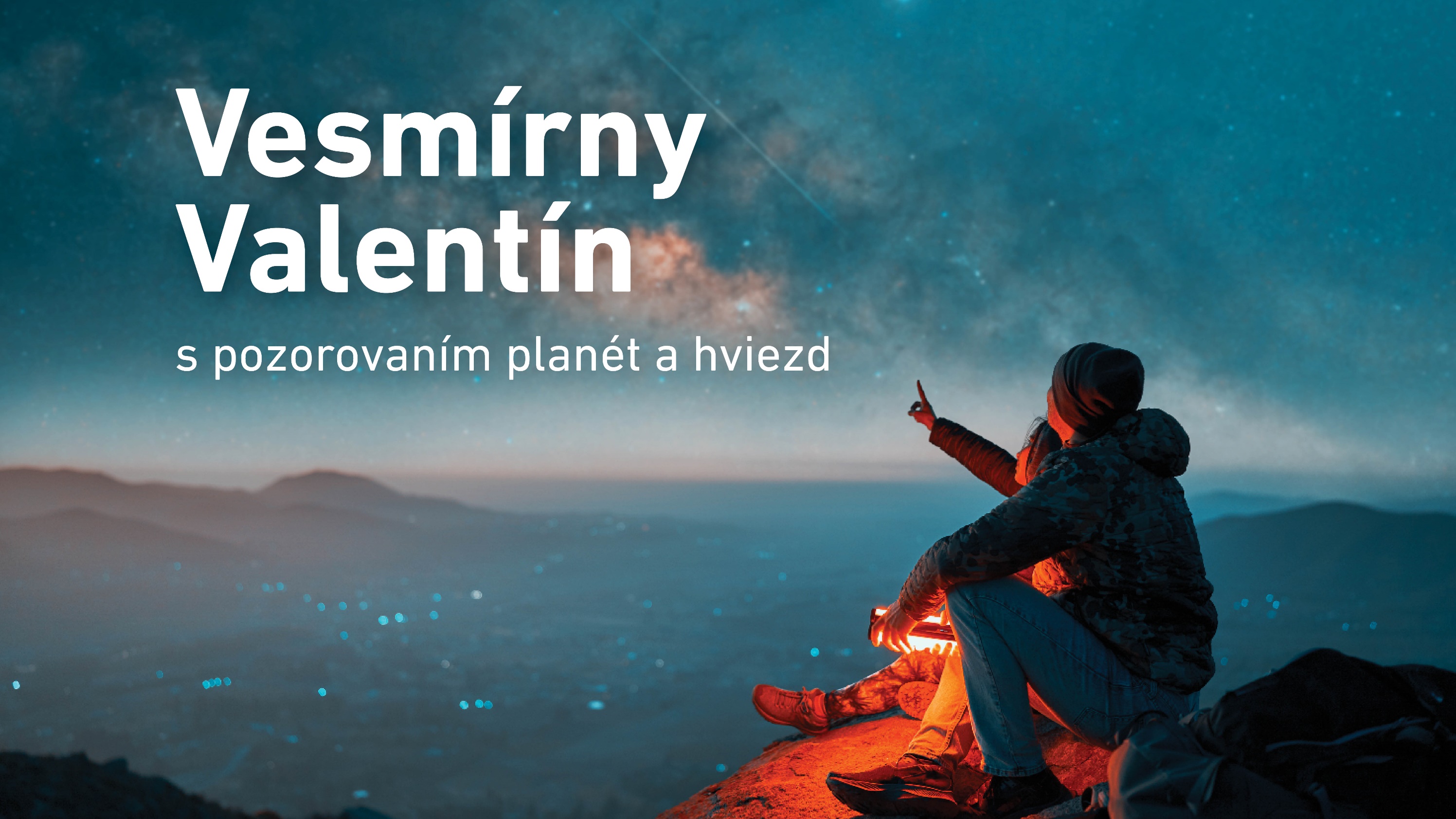 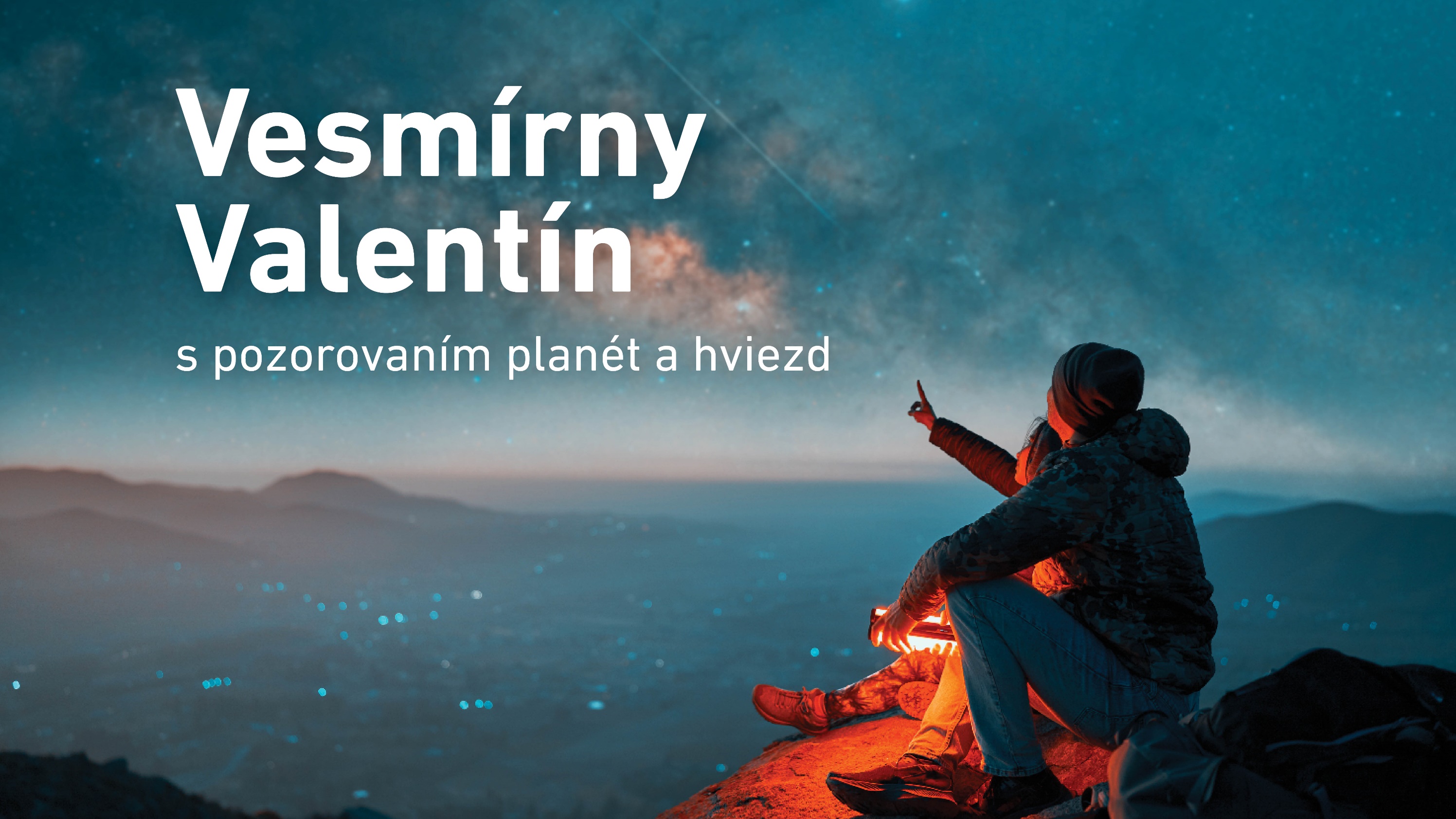 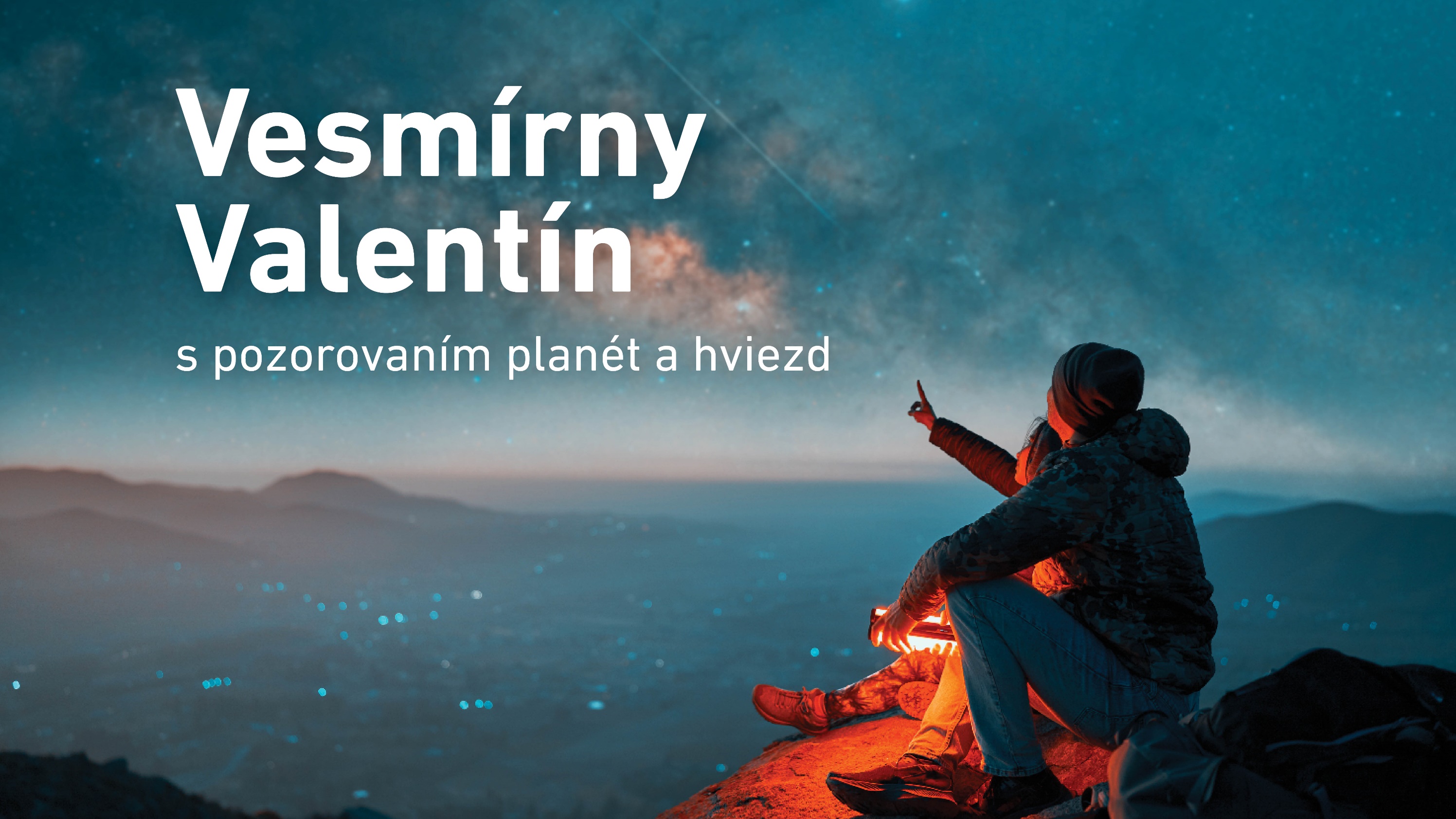 HRS4R
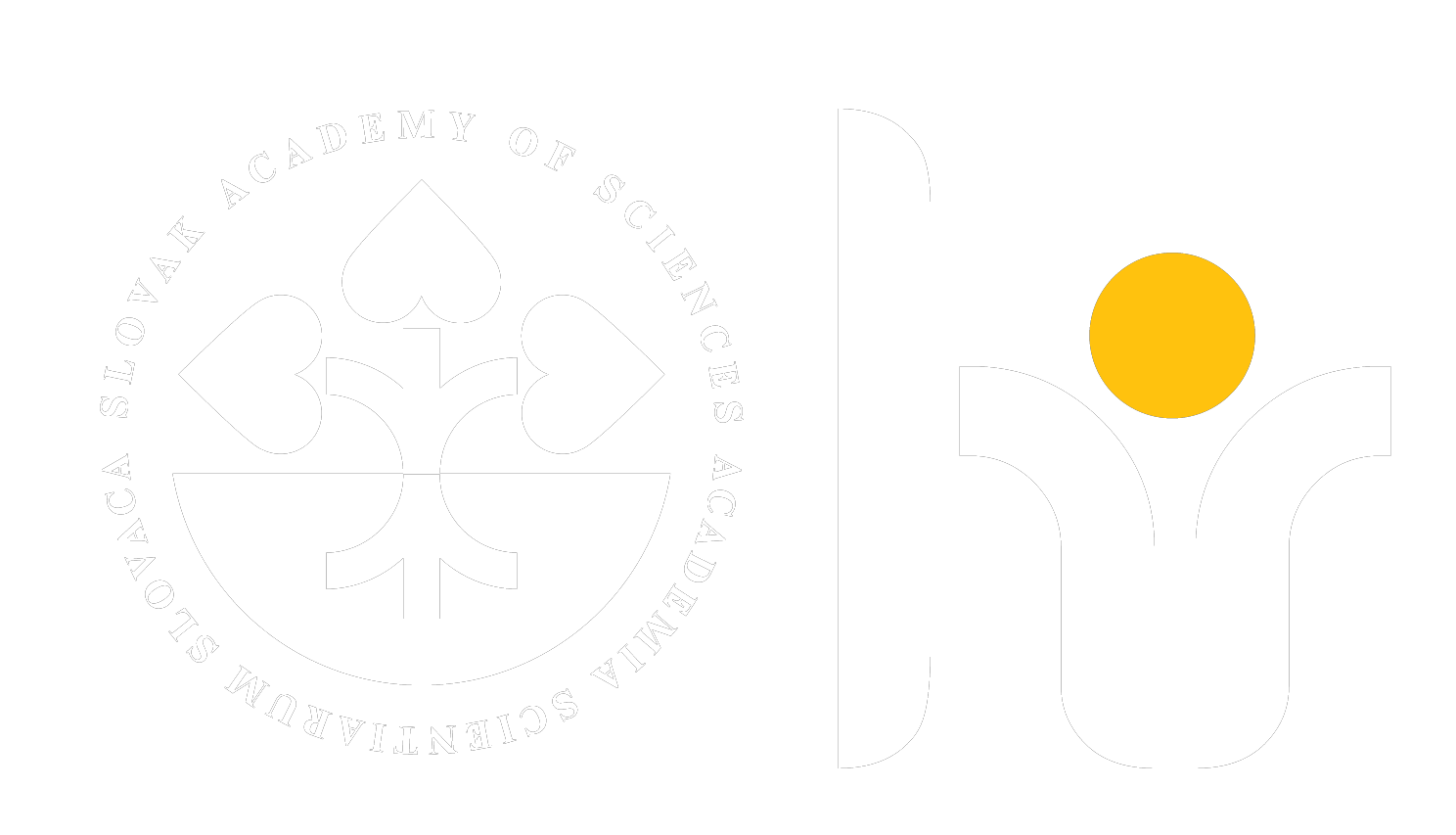 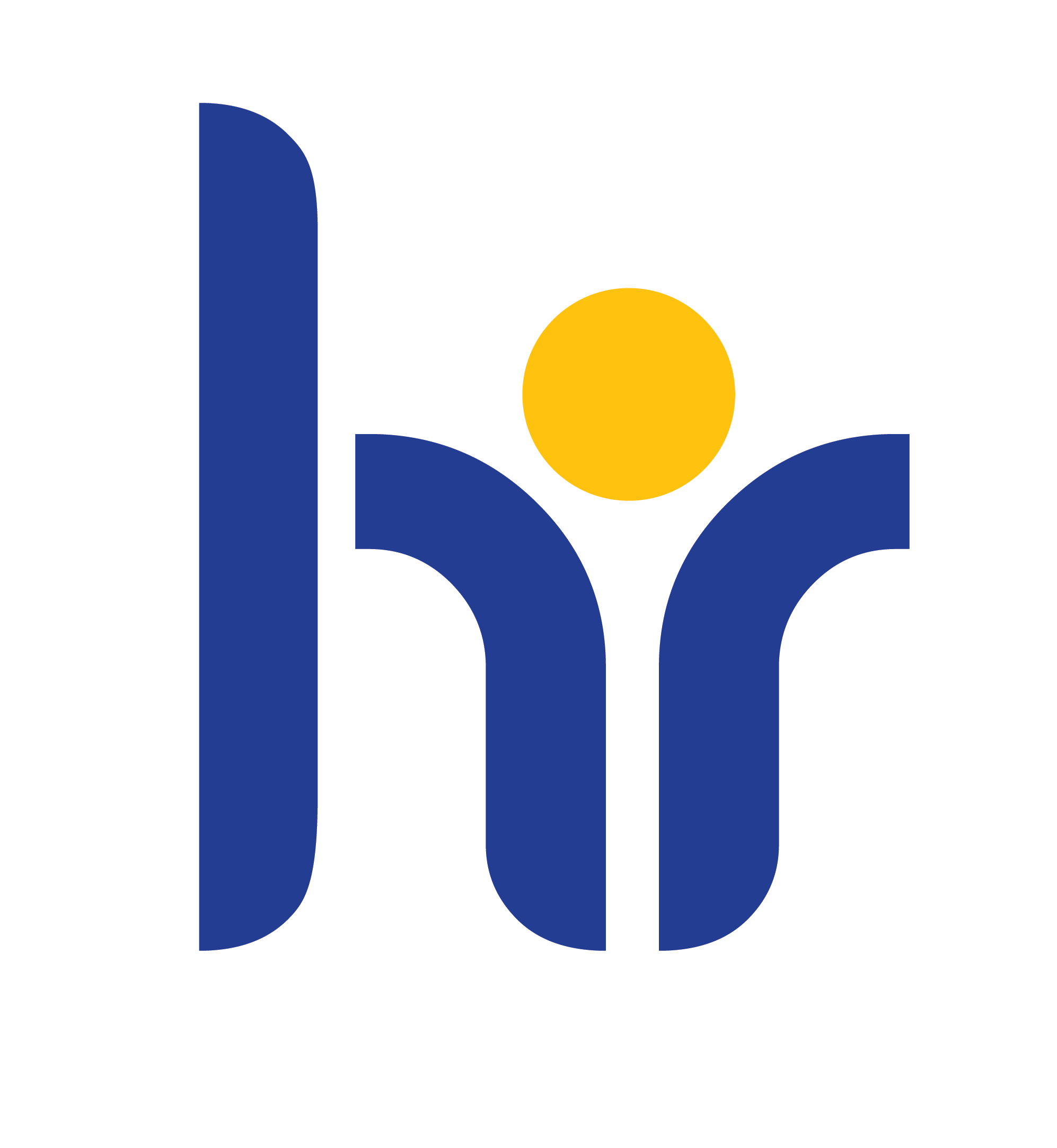 SLOVAK ACADEMY OF SCIENCES
HRS4R
THE HUMAN RESOURCES STRATEGY FOR RESEARCHERS
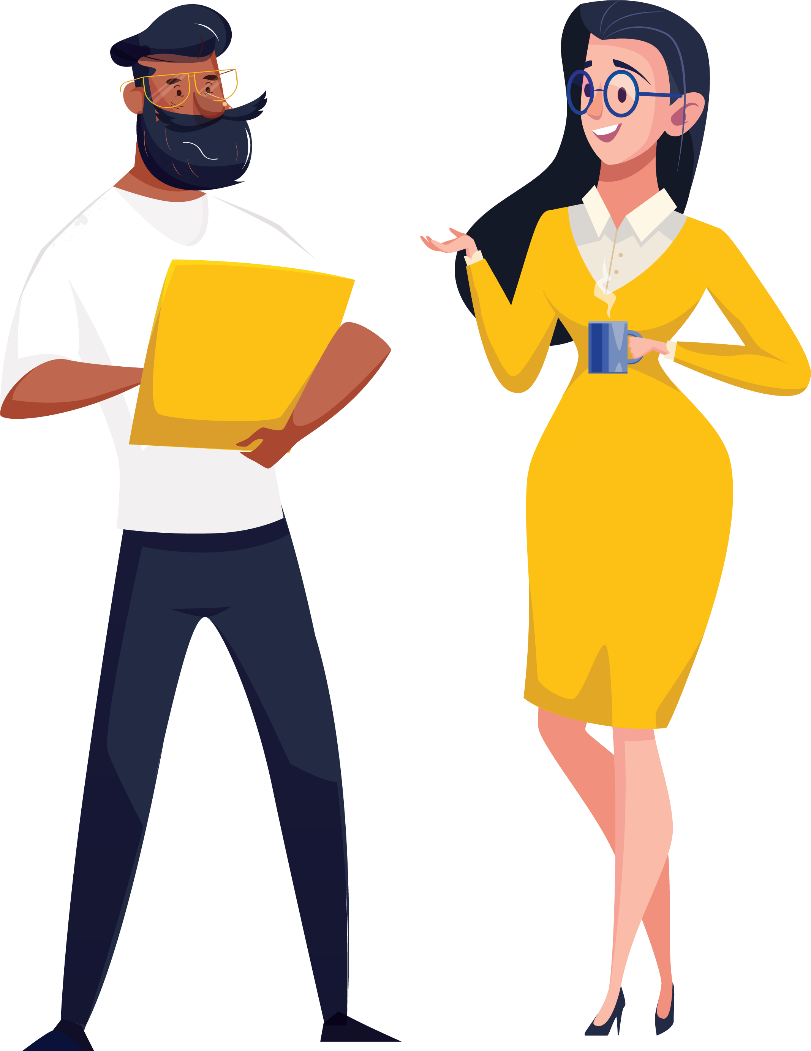 THANK YOU.
www.hrs4r.sav.sk   hrs4r@savba.sk